Class Schedule
Setting the Stage – 4 Weeks
The Story – 4-5 Weeks
Applications –  3-4 Weeks
The Groups of 7
7 Seals
7 Trumpets
7 Bowls of Wrath
The Groups of 7
4
1
2
3
7
Interlude
6
5
Seal 1
6:1-2
Action
White Horse
Rider: A bow, a victor’s crown
Went out to conquer
Symbolizes…
Jesus/ The Coming of the Gospel
The White Horse Rider
Revelation 19:11-13
11   “And I saw heaven opened, and behold, a white horse, and He who sat on it is called Faithful and True, and in righteousness He judges and wages war.
12   His eyes are a flame of fire, and on His head are many diadems; and He has a name written on Him which no one knows except Himself.
13   He is clothed with a robe dipped in blood, and His name is called The Word of God.”
Seal 2
6:3-4
Action
Red Horse
Rider: A sword
Mission: take peace from the earth
Symbolizes…
Conflict following the first horse
The Red Horse of War
"Do not think that I came to bring peace on the earth; I did not come to bring peace, but a sword. For I came to set a man against his father, and a daughter against her mother, and a daughter-in-law against her mother-in-law; and a man's enemies will be the members of his household.”
Matthew 10:34-36
Seal 3
6:5-6
Action
Black Horse
Rider: A pair of scales (balances)
“A quart of wheat for a denarius”
Symbolizes…
Hardships following the conflict of 2nd horse
Seal 4
6:7-8
Action
Ashen Horse
Rider: “Death” followed by “Hades”
Given authority to kill…
Symbolizes…
Death from persecution
Seal 5
6:9-11
Action
No Horse
Souls under the alter 
Martyred disciples (vs. 9)
The Question: “How long will God put up with this?”
The Answer: “They must be patient”
Seal 6
6:12-17
Action
God’s wrath is being brought
Judgment is coming
All stood in fear of Him on the throne
Everyone awaits its effect
					”Who Shall Stand?”
Who Shall Stand?
Chapter 7
Vs. 1-4
Judgment and wrath are coming
But God’s people will first be marked
144,000 will be saved
Vs. 5-8
12,000 from each tribe of Israel
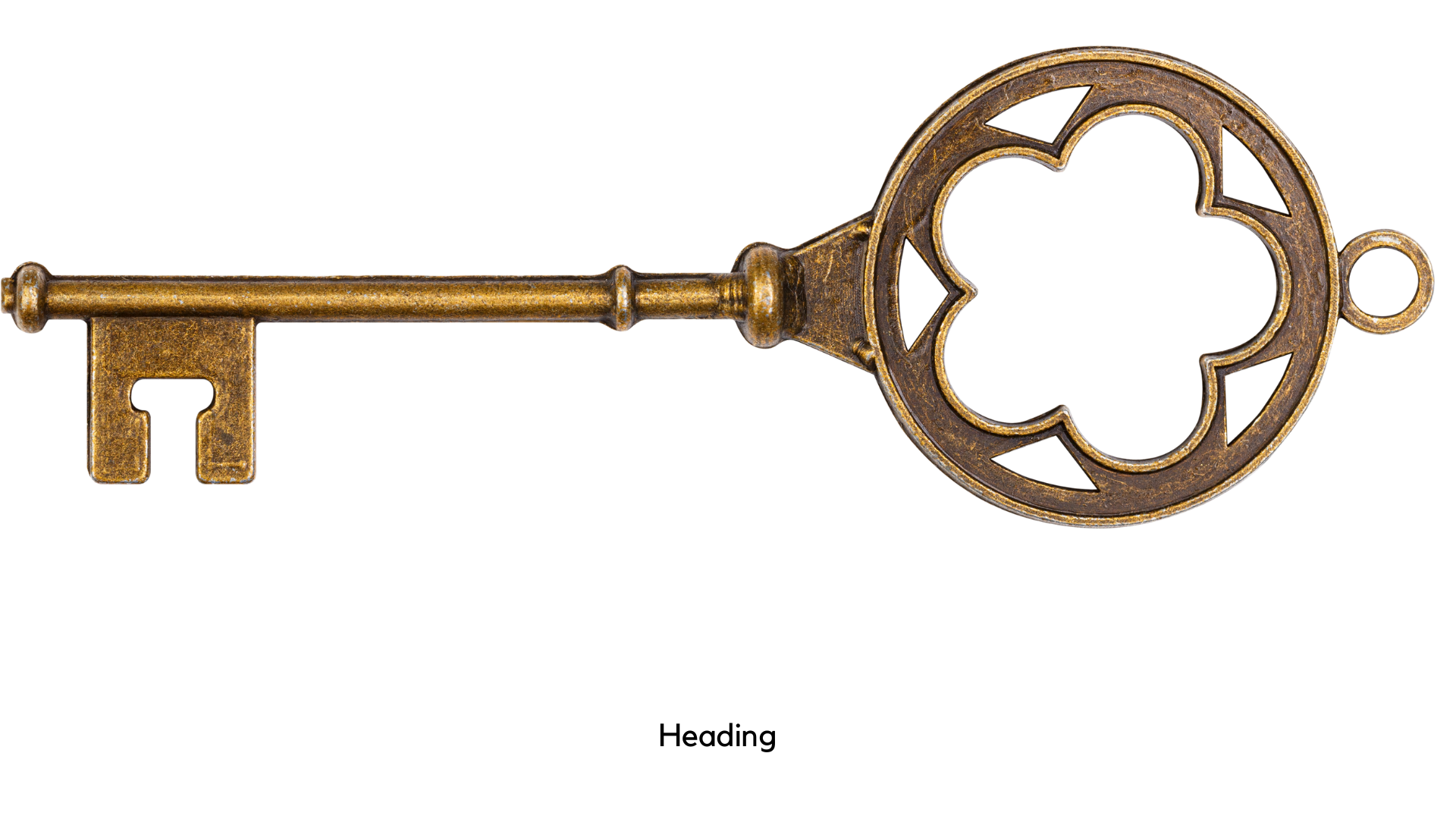 Style - Numbers
1 – Singularity
2 – Duality
3 – God’s Actions
3 ½ - Things in process 	  	(incomplete)
4 – Earth


6 – Human  
	effort/incomplete
7 – divine completion
10 – completion
12 – human completion
10
x 10
x 10
x 12
= 12,000
completion
completion
completion
Human
completion
12,000
x 12
= 144,000
Human
Completion
(tribes of Israel)
Who Shall Stand?
Chapter 7
Vs 9-12
God is praised for salvation
Vs. 13-17
Those who have passed are safe